СТАРТ ДАН!Проект –победительгранта Президента РФ.«Лидерская школа общественных активистов»
Свердловский региональный общественный фонд развития кино и телевидения для детей и юношества «ВОЗРОЖДЕНИЕ»Екатеринбург-2016
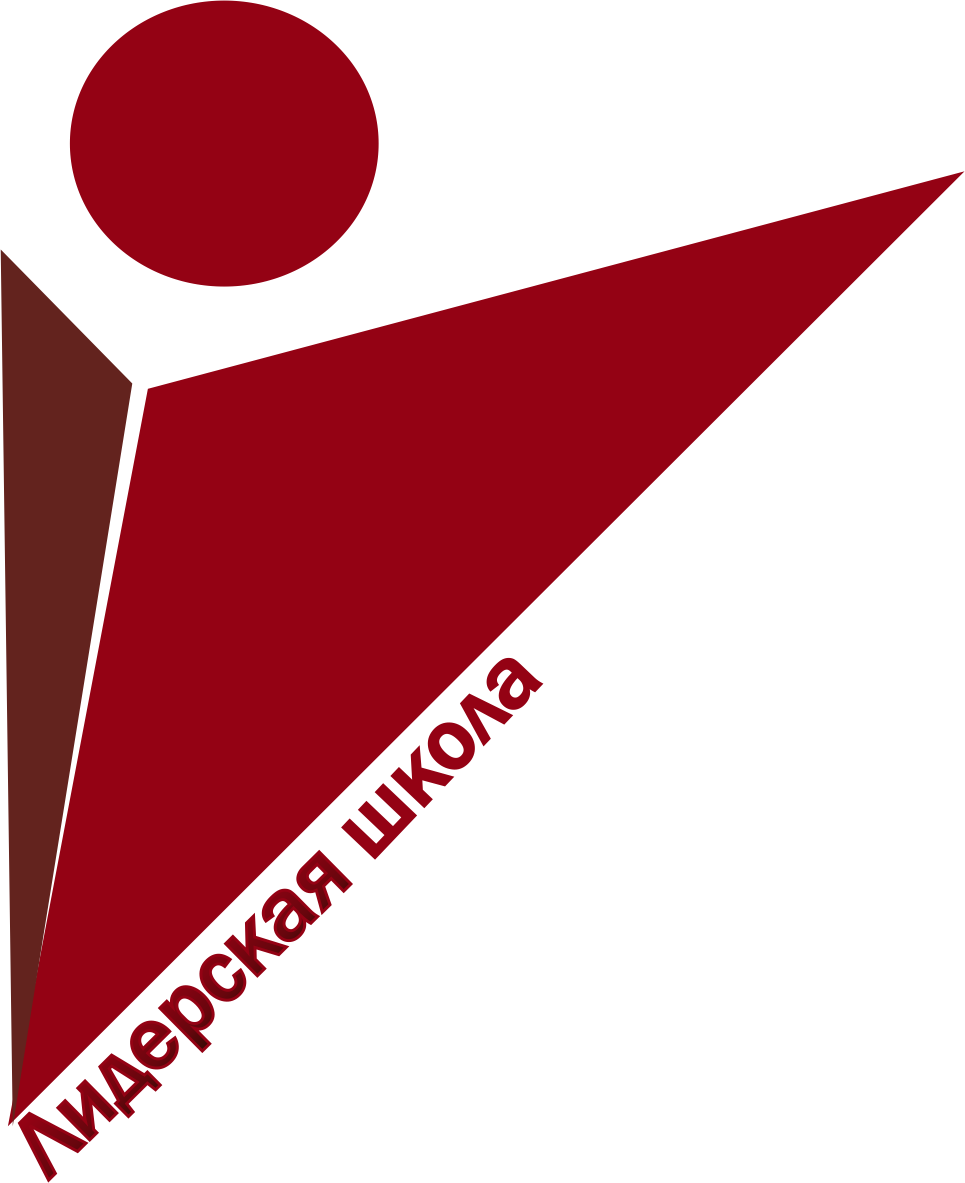 Проект направлен на выявление и подготовку общественных  лидеров ( в т.ч. и для НКО), вовлечение в т.ч. молодых граждан в деятельность органов самоуправления в различных сферах жизни общества, привлечение граждан к участию в общественной и политической жизни.
Обучение в лидерской школе общественных активистов проходило по определенной программе (теоретические и практические блоки), реализация собственного(авторского) социального проекта. Реализация проекта с октября по декабрь 2016.
Цели и задачи Проекта
Создание лидерской школы для формирования актива в различных сферах жизни общества и участия в общественной и политической жизни области. Обучение представителей НКО. разработка образовательных модулей.
Задачи:
-Вовлечение молодежи в социальную практику;
-Формирование целостной системы поддержки инициативной и талантливых граждан ( в т.ч.молодежи), обладающей лидерскими навыками;
-теоретическая и практическая подготовка руководителей социально значимых проектов.
- разработка методического материала
- подбор кадров
- проведение полного цикла занятий с первой (пилотной) группой курсантов, включая реализацию авторских проектов
- опубликование результатов работы с целью пропаганды в т.ч.  молодёжной среде активной социальной позиции
ПРОГРАММА ОБУЧЕНИЯ В ЛИДЕРСКОЙ ШКОЛЕ ОБЩЕСТВЕННЫХ АКТИВИСТОВ (АВТОР Т.М. ХАМИТОВА)
Программа обучения состояла из 3-х основных блоков:
БЛОК №1:  «БАЗА для ЛИДЕРА»:
С 20.10.16-31.10.16
- Торжественное открытие;
Семинар-практикум №1 СОВРЕМЕННЫЙ ЭТИКЕТ ДЕЛОВЫХ КОММУНИКАЦИЙ;
Семинар-практикум №2 САМОПРЕЗЕНТАЦИЯ. ПУБЛИЧНЫЕ ВЫСТУПЛЕНИЯ И ОРАТОРСКОЕ ИСКУССТВО;
Семинар-практикум №3 СОЦИАЛЬНОЕ ПРОЕКТИРОВАНИЕ И ТЕОРЕТИЧЕСКИЕ ОСНОВЫ ОРГАНИЗАЦИИ СОЦИАЛЬНО ЗНАЧИМЫХ ПРОЕКТОВ;
Семинар-практикум №4 ТАЙМ-МЕНЕДЖМЕНТ;
Семинар- практикум №5  ЦЕЛЕПОЛАГАНИЕ;
Семинар-практикум №6 УПРАВЛЕНИЕ СОБОЙ И СВОИМИ ВОЗМОЖНОСТЯМИ, КАК БЫТЬ ЭФФЕКТИВНЫМ ; СТРЕСС-МЕНЕДЖМЕНТ; УПРАВЛЕНИЕ КОНФЛИКТАМИ; 
ТРЕНИНГ «ЛИДЕР»
Открытый урок: ИСТОРИИ УСПЕХА
Предмет
БЛОК №2:  Практическо- консультационный « ОТ ИДЕИ ДО ВОПЛОЩЕНИЯ»
с 01.11.16-30.11.16
Индивидульная работа с курсантом Лидерской школы над авторским проектом. Консультации и кураторство по гибкому графику( согласовывается с курсантом)
БЛОК №3:  Практический-«РЕЗУЛЬТАТ» с 20.11.16-23.12.16 Реализация авторских проектов курсантов. Презентация проектов.
23.12.16-Защита проектов
ИТОГО:Обучение и теоретическая часть курса: 46 часовПрактическая часть курса: 95 часовЗащита авторского социального проекта и..как итог: 28 лучших авторских проекта!Все слушатели проекта выразили  желание обучаться и дальше в Лидерской школе .Слушатели ЛШ- Лидеры Общественных организаций различных направлений решили после обучения создать «ассоциацию лидеров НКО»
ПАРТНЕРЫ ПРОЕКТА «ЛИДЕРСКАЯ ШКОЛА ОБЩЕСТВЕННЫХ АКТИВИСТОВ»:
Мороков И.Р.-полномочный представитель по правам ребенка в Свердловской области
Министерство Социальной политики Свердловской области
Министерство Культуры Свердловской области
Министерство образования Свердловской области
Министерство физической культуры, 
Департамент молодежной политики Свердловской области
Министерство здравоохранения Свердловской области
Головин Дмитрий Анатольевич- депутат городской думы г.Екатеринбурга
Общественная палата Свердловской области
Уральский техникум»РИФЕЙ»- главный партнер
Уральский Государственный Педагогический Университет –Институт менеджмента и права-генеральный  партнер
Молодежное правительство Свердловской области, 
Свердловская областная организация РСМ, 
Благотворительный фонд «Фонд по поддержке спорта в Свердловской области А. В. Шипулина»,
Союз общественных Организаций Свердловской области
При реализации проекта используются средства государственной поддержки, выделенные в качестве гранта в соответствии с распоряжением Президента Российской Федерации от 05 апреля 2016 года №68-рп и на основании конкурса, проведенного Благотворительным фондом «Покров».
Свердловский региональный общественный фонд развития кино и телевидения для детей и юношества «ВОЗРОЖДЕНИЕ» 
Россия, г. Екатеринбург, ул. Родонитовая, 15-306 ( факт адрес: Бисертская,2.  тел./факс +7(343)2213592, +7-912-240-83-74  E-mail: fond_vozrozdenie@mail.ru, www.fond.lact.ru
БЛАГОДАРИМ ЗА СОТРУДНИЧЕСТВО!